Health and Safety
Incident Reporting
Adapted from the FAD PReP/NAHEMS Guidelines: Health and Safety (2011)
[Speaker Notes: During an animal health emergency response, ensuring the health and safety of responders will be essential. Specific hazards encountered during a response may vary depending on the situation. Increasing your awareness of the potential hazards and procedures for reporting unsafe working conditions will better prepare you to ensure the health and safety of yourself and other responders during the response event. This presentation will review incident reporting of health and safety issues during an animal health emergency. [This information was derived from the Foreign Animal Disease Preparedness and Response (FAD PReP)/National Animal Health Emergency Management System (NAHEMS) Guidelines: Health and Safety (2011)].]
Incident Reporting
Incident
Accident, illness, suspected/actual   case of exposure
Personnel should:
Immediately notify supervisor
Report incidents via phone to SHEPB at APHIS within 2 hours of incident
Complete incident report within 5 days of incident
FAD PReP/NAHEMS Guidelines: Health and Safety - Incident Reporting
USDA APHIS and CFSPH
[Speaker Notes: A health and safety incident is an accident, illness or suspected or actual case of exposure to a hazardous material, including pathogens. Personnel should immediately notify their supervisor of any health and safety incidents occurring while on official duty and/or on government property. Personnel will need to complete appropriate forms and comply with the instructions when submitting forms and/or medical information. Report incidents via telephone to Safety, Health and Environmental Protection Branch (SHEPB) personnel at APHIS as soon as possible, but no later than two hours after the occurrence. Written incident reports must be made within five days of occurrence. Recommended hazard control measures will be discussed with the Incident Commander, who must approve of the control measure before it is implemented.]
Incident Reporting
Incident reports must include:
Date, time, place of occurrence
Person(s) involved
Type of incident
Description of incident and action taken
Recommendation(s) for prevention
Signature and date
FAD PReP/NAHEMS Guidelines: Health and Safety - Incident Reporting
USDA APHIS and CFSPH
[Speaker Notes: Incident reports must include the date, time, and place of occurrence; person(s) involved; type of incident; description of the incident and action taken; and recommendation(s) for prevention of a similar occurrence. The completed report must be signed and dated. The Safety Officer will also sign and date the report upon receipt. All incident reports and follow-up action on the incidents will be kept on file by the SHEPB department.]
When An Incident Occurs
Serious accident - call 911
Immediately report injuries
Seek medical assistance if necessary
Accompany seriously injured persons to the hospital
Supervisors will immediately initiate accident investigation
Obtain workers’ compensation forms
FAD PReP/NAHEMS Guidelines: Health and Safety - Incident Reporting
USDA APHIS and CFSPH
[Speaker Notes: When an injury occurs, follow these steps to ensure that injuries/accidents are reported correctly.
1. For any serious accident or emergency, call 911.
2. Immediately report all accidents or injuries to your supervisor and the Safety Officer.
3. Seek medical assistance, if necessary.
4. In case of a serious injury, response personnel should be accompanied to the hospital by another response team member.
5. Following an accident or injury, supervisors will immediately initiate an investigation and develop recommendations for remediation. Supervisors should consult with the Incident Commander as appropriate.
6. Federal response personnel can obtain Workers’ Compensation Forms from the Finance Unit. Temporary employees should see their employment agency representative for State Workers’ Compensation Forms.]
Workers’ Compensation
FAD PReP/NAHEMS Guidelines: Health and Safety - Incident Reporting
USDA APHIS and CFSPH
[Speaker Notes: Recognizing and reporting safety issues, unsafe conditions and injuries is the responsibility of all responders on-site and should be relayed immediately to your supervisor.]
Workers’ Compensation
Government employees
NAHERC members eligible
Report injuries as                       soon as possible
Time limits forreporting claims
Be aware of filing                    deadlines
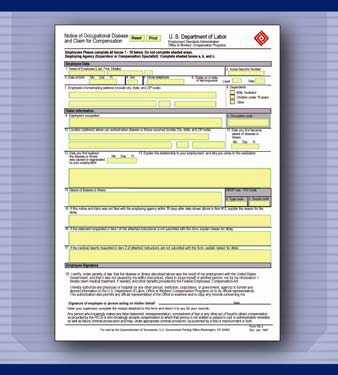 FAD PReP/NAHEMS Guidelines: Health and Safety - Incident Reporting
USDA APHIS and CFSPH
[Speaker Notes: Workers’ Compensation is available for government employees injured while working. NAHERC members activated for an emergency response are considered federal employees and are eligible for federal workers’ compensation coverage. It is important to report all injuries as soon as possible and complete all paperwork in a timely manner. There are time limits in place for reporting claims. Consult with a workers’ compensation specialist to make sure you are aware of any filing deadlines. [This illustration shows a Form CA-2, an example of a form that should be completed in order to receive workers’ compensation. Illustration by: Katlyn Harvey, Iowa State University]]
Claims: Employee
Report injury/illness
Review Form CA-10
Complete Form CA-1 or Form CA-2
If medical treatment required, complete Form CA-16
Return all completed documents to supervisor
FAD PReP/NAHEMS Guidelines: Health and Safety - Incident Reporting
USDA APHIS and CFSPH
[Speaker Notes: The following are employee responsibilities when filing a workers’ compensation claim:
Report injury/illness to supervisor
Review Form CA-10 (What to do When Injured )
Complete Form CA-1 (Notice of Traumatic Injury and Claim for Continuation of Pay/Compensation) or Form CA-2 (Notice of Occupational Disease and Claim for Compensation) as appropriate
If medical treatment is required complete Form CA-16 (Authorization for Examination and/or Treatment)
Return all completed documents (Forms CA-1/CA-2 and medical documentation) to supervisor]
Claims: Supervisor
Ensure injured employee obtains treatment, if necessary
Ensure all required documents are complete
Transfer completed forms to Safety Officer as soon as possible
FAD PReP/NAHEMS Guidelines: Health and Safety - Incident Reporting
USDA APHIS and CFSPH
[Speaker Notes: The following are supervisor responsibilities when responding to a workers’ compensation claim:
Ensure employee obtains treatment, if necessary; and
Ensure all required documents are completed, including employee and supervisor signatures, and transferred to the Safety Officer as soon as possible.]
Claims: Safety Officer
Maintain required forms
Review documents for completeness
Update all required OSHA forms
Transfer all OWCP forms and medical documentation to Finance Officer as soon as possible
FAD PReP/NAHEMS Guidelines: Health and Safety - Incident Reporting
USDA APHIS and CFSPH
[Speaker Notes: The following are Safety Officer responsibilities when responding to a workers’ compensation claim:
Maintain required forms;
Review documents for completeness;
Update all required OSHA forms and reports; and
Transfer ALL Office of Workers’ Compensation Programs (OWCP) forms and medical documentation to the Finance Officer, as soon as possible.]
Claims: Finance Officer
ALL OWCP documents and medical documentation
Scan and email to:
	denise.y.patterson@aphis.usda.gov
Send hard copies via Fed-Ex to:
	USDA APHIS WC Program	4700 River Road,	Unit 124, 2A-02.46	Riverdale, MD 20737
FAD PReP/NAHEMS Guidelines: Health and Safety - Incident Reporting
USDA APHIS and CFSPH
[Speaker Notes: The following are Finance Officer responsibilities when responding to a workers’ compensation claim:
Scan all OWCP (CA-1, CA-16) documents and medical documentation and e-mail to denise.y.patterson@aphis.usda.gov, as soon as possible; and
Fed-Ex all OWCP documents and medical documentation to:
USDA APHIS WC Program
4700 River Road,
Unit 124, 2A-02.46
Riverdale, MD 20737]
Claims: Program Manager
Sends OWCP forms to the appropriate OWCP District Office
Copies sent to employee’s duty station
Sends First Aid forms to employee’s official duty station
Maintains database of all injuries/accidents
Provide bi-weekly statistical reports to Safety Officer
FAD PReP/NAHEMS Guidelines: Health and Safety - Incident Reporting
USDA APHIS and CFSPH
[Speaker Notes: The following are Workers’ Compensation Program Manager responsibilities when responding to a workers’ compensation claim:
Send all OWCP forms indicating treatment or lost time to the appropriate OWCP District Office. Copies of forms will be sent to the employee’s official duty station office/regional office;
Send First Aid forms to the employee’s official duty station; and
Maintain a database of all injuries/accidents from the ICS (based on the submitted CA-1/CA-2’s) and provides bi-weekly statistical reports to the Safety Officer.]
For More Information
FAD PReP/NAHEMS Guidelines & SOP: Health & Safety (2011)
http://www.aphis.usda.gov/animal_health/emergency_management/ 
Health and Safety web-based training module
http://naherc.sws.iastate.edu/
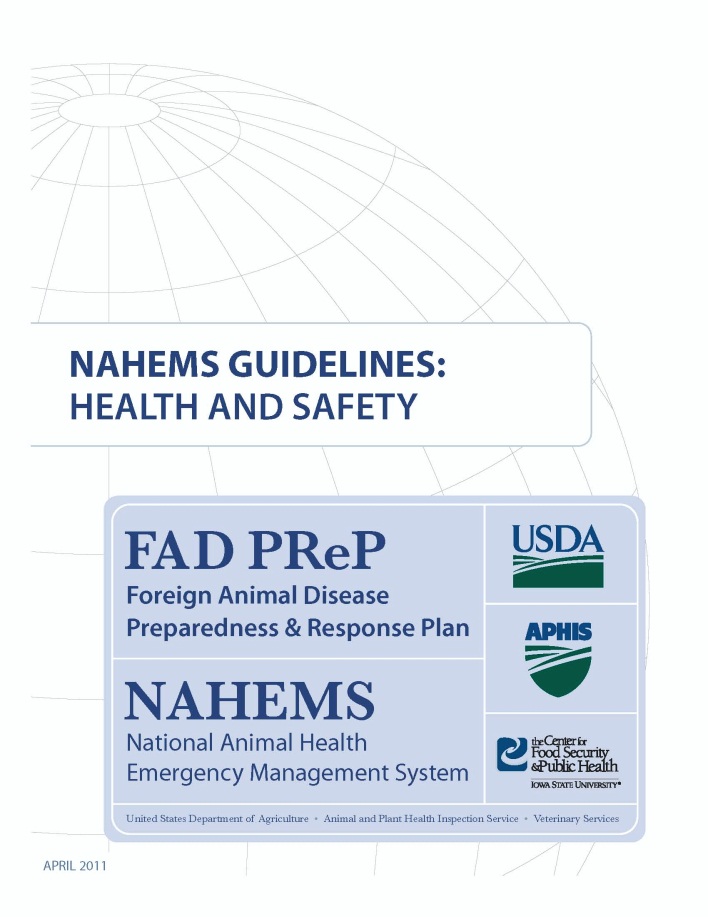 FAD PReP/NAHEMS Guidelines: Health and Safety - Incident Reporting
USDA APHIS and CFSPH
[Speaker Notes: More details can be obtained from the sources listed on the slide, available on the USDA website (http://www.aphis.usda.gov/animal_health/emergency_management/) and the NAHERC Training Site (http://naherc.sws.iastate.edu/).]
Guidelines Content
Author (CFSPH)
Cheryl L. Eia, JD, DVM, MPH

Reviewers (USDA)
Lori P. Miller, PE
Peter A. Petch, RPIH, CIPS, CIMT, CHS-V
Thomas R. Walker, MD
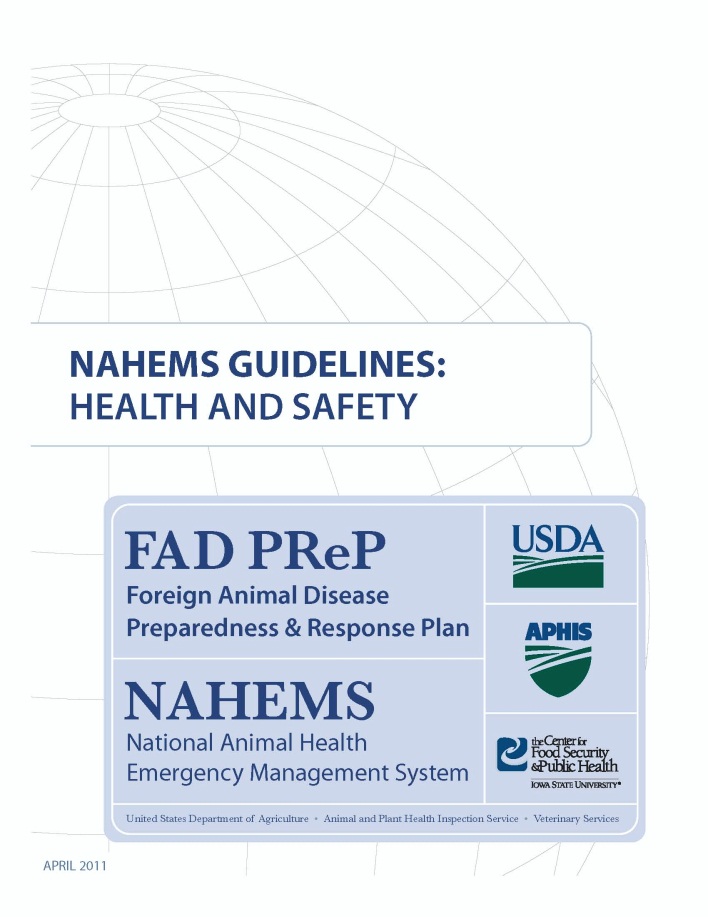 FAD PReP/NAHEMS Guidelines: Health and Safety - Incident Reporting
USDA APHIS and CFSPH
[Speaker Notes: This slide acknowledges the authors and reviewers of the Guidelines document.]
Acknowledgments
Development of this presentation was by the Center for Food Security and Public Health at Iowa State University through funding from the USDA APHIS Veterinary Services
PPT Authors: Dawn Bailey, BS; Kerry Leedom Larson, DVM, MPH, PhD, DACVPM; 
Patricia Futoma, Veterinary Student
Reviewers: Glenda Dvorak, DVM, MPH, DACVPM; Janice Mogan, DVM
[Speaker Notes: Information provided in this presentation was developed by the Center for Food Security and Public Health at Iowa State University College of Veterinary Medicine, through funding from the US Department of Agriculture, Animal and Plant Health Inspection Service, Veterinary Services.]